Morning Meeting Day 36
Friends and Family
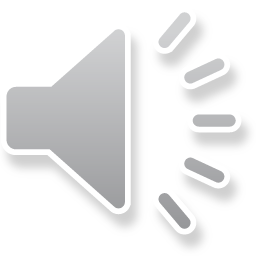 August Through the Peephole.
In this chapter we will get Via’s candid description of what Auggie really looks like.
We will also get some insight into how she feels about her brother.
Do you agree with what she says at the end of this chapter?
Can you understand why Via’s mom and dad would react this way?
Can you understand why Via feels there needs to be a change, for Auggie’s sake?
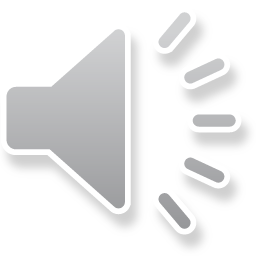 Is it Good for Your Parents to Protect You From all Mistakes and Disappointments?
Have you ever heard of the term ‘helicopter parenting’ or ‘snowplow parenting’?
Why would a parent want to parent their children this way?
How would it be bad for parents to parent their children this way?
What do you think is the result of being parented this way?
Can parents be your friends, or should they just be parents?
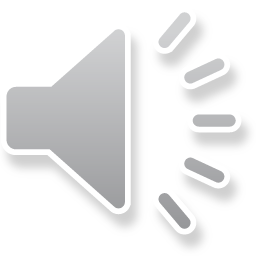 Today’s Celebrations and Jokes
A cowboy rode to a hotel on Friday and stayed two nights. He left on a Friday. How is that possible?
Where do cows go to party?
A hiker went to the mountains and didn’t sleep for 7 days. When he returned he wasn’t tired. How can this be?
You walk into a dark room with a match. It has a candle, a kerosene lamp, and a fireplace. Which one do you light first?
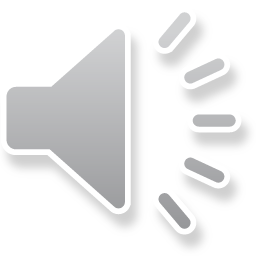